Федеральное государственное бюджетное образовательное учреждение высшего образования «Донецкий государственный медицинский университет имени М. Горького» 
Министерство здравоохранения Российской Федерации
Кафедра педиатрии  №3
Институт неотложной и восстановительной хирургии им. В.К. Гусака
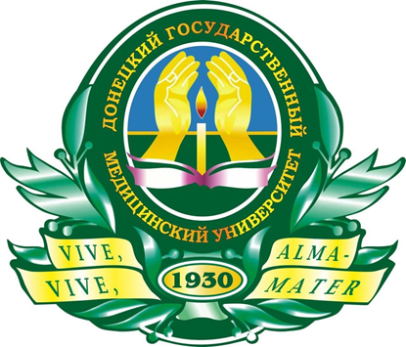 СИНДРОМ ДЖЕРВЕЛЛА-ЛАНГЕ-НИЛЬСЕНА:ОДНА ИЗ ПРИЧИН ВНЕЗАПНОЙ СЕРДЕЧНОЙ СМЕРТИ В ДЕТСКОМ ВОЗРАСТЕ
д.м.н., проф., Дубовая А.В.,
 Конов В.Г.,
 к.м.н., доц. Бордюгова Е.В.,
 Валихметова Д.В.


Донецк 2025
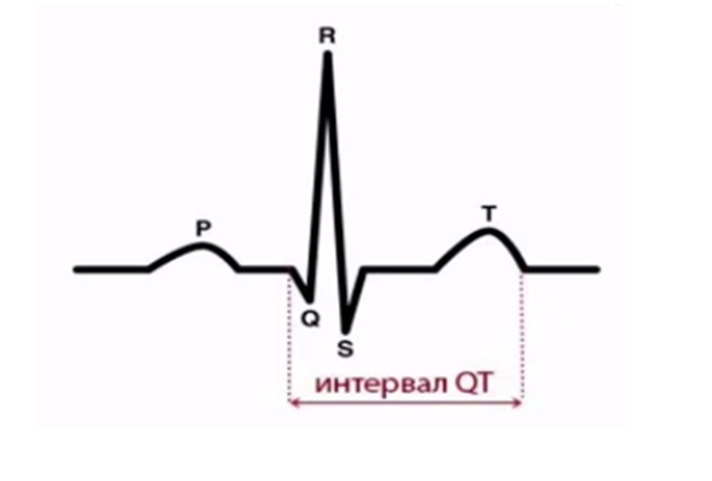 МКБ – 10 I 45.8
Синдром Джервелла – Ланге-Нильсена –  тяжелое 
врожденное наследственное заболевание,  для которого 
характерны аритмии и врожденная  двусторонняя 
нейросенсерная тугоухость. Является более редкой 
формой синдрома удлиненного интервала QT и 
сопровождается высоким риском развития 
жизнеугрожающих аритмий, что может привести к  
внезапной сердечной смерти.
Этиология и патогенез
Синдром Джервелла – Ланге-Нильсена  (JLNS)
наследуется аутосомно-рецессивно. 
К синдрому JLNS могут приводить гомозиготные 
мутации в гене KCNQ1, сочетание двух 
гетерозиготных мутаций в гене KCNQ1 или 
сочетание мутаций в генах KCNQ1 и KCNE1.
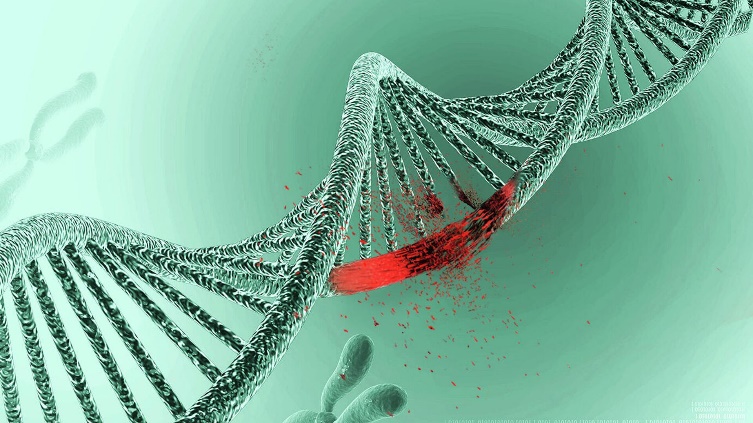 Этиология и патогенез
Белки, продуцируемые этими двумя генами, работают вместе, 
образуя калиевый канал, который переносит  положительно 
заряженные ионы калия из клеток, что называется 
выпрямительным калиевым током с медленной 
задержкой. 
Движение ионов калия по этим  каналам имеет 
решающее значение для поддержания нормальных функций 
внутреннего уха и миокарда сердца.
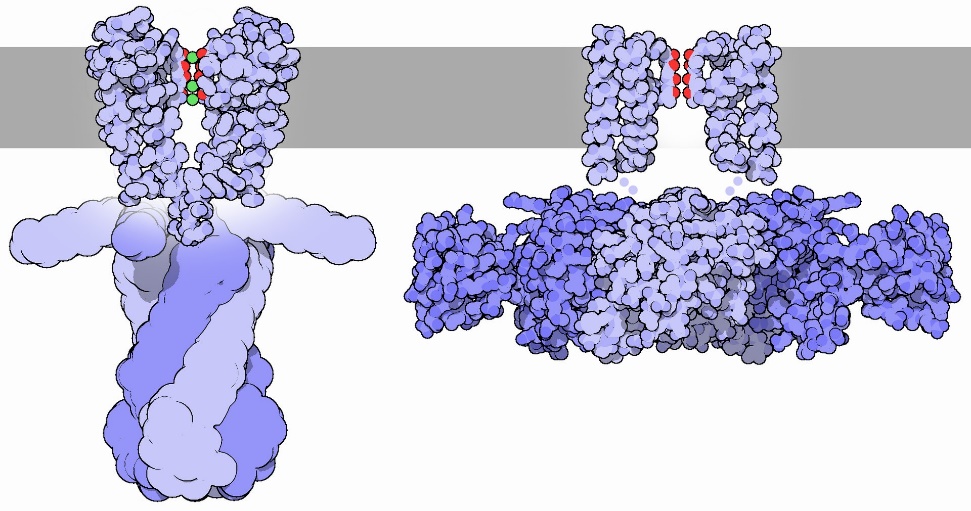 Клиника JLNS
Нейросенсерная тугоухость;
Синкопе (на данный момент либо в анамнезе);
Полиморфная желудочковая тахикардия; 
Удлинение интервала QT и QTc;
Клонико-тонические судороги.
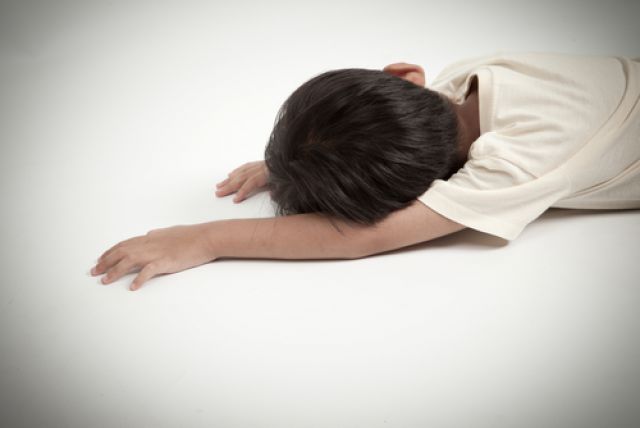 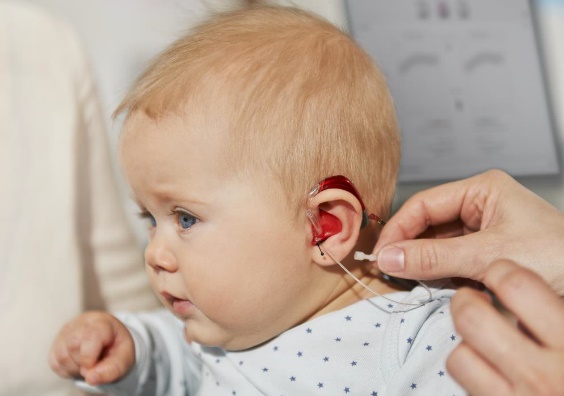 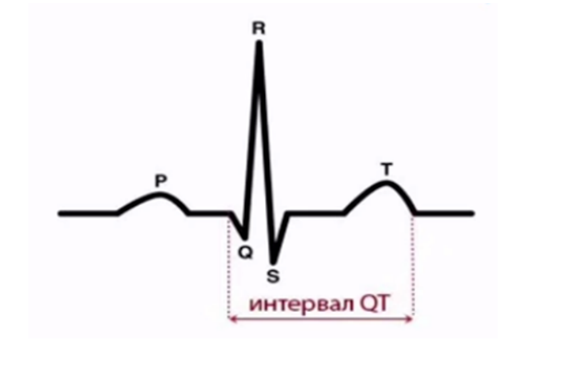 Клиника JLNS
В связи с наличием судорожного синдрома часто 
ошибочно ставят диагноз «эпилепсия» с последующим 
назначением противоэпилептической терапией, что 
увеличивает риски внезапной сердечной смерти.
Диагностика  JLNS
ЭКГ с ручным подсчетом интервала  QT и QTc;
ХМ-ЭКГ в течении суток;
Консультация сурдолога;
Аудиоскрининг для оценки поражения слуха;
Молекулярно-генетическое исследование.
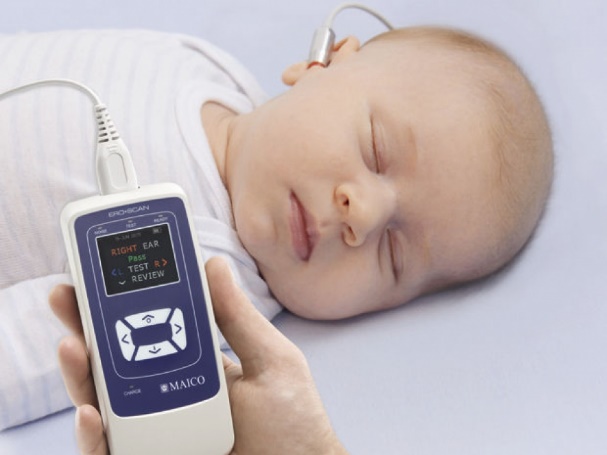 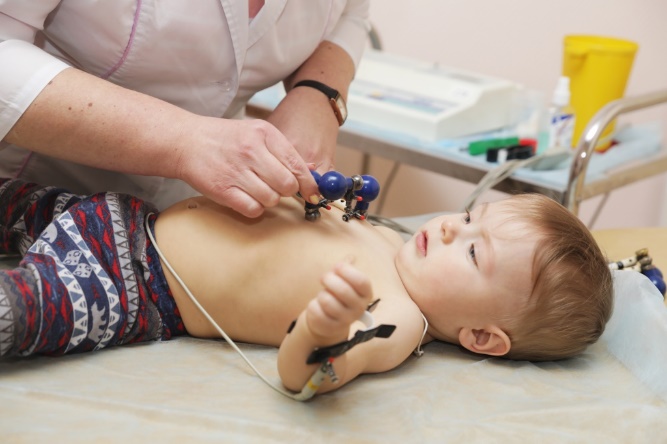 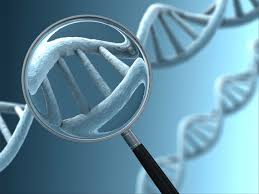 Диагноз выставляется на сновании сердечных (удлинение интервала QT и QTc, потери сознания)  и внесердечных (двусторонняя нейросенсорная тугоухость, судорожный синдром) проявлений.
Клинический пример
Ребенок 8 лет, поступил в отделение детской кардиологии и 
кардиохирургии  Института неотложной и восстановительной 
хирургии им. В.К. Гусака с жалобами матери на отсутствие 
слуха, задержку психо-речевого развития и эпизодически приступы 
потери сознания. Приступы регистрировались с 3,5 до 5,5 лет.
Во время приступов ребенок «обмякал», лежал с «остановившимся 
взглядом». На этом фоне появлялась мышечная дрожь или 
дрожание подбородка. Несколько приступов сопровождались 
клонико-тоническими судорогами. Приступы непродолжительные, 
до 1-2 минут.
Клинический пример
Приступы не сопровождались непроизвольным 
мочеиспусканием и дефекацией,  прикусом языка. 
Периодически отмечалось только подкатывание глаз,  
провоцировались психо-эмоциональным возбуждением 
(негативной реакцией на осмотр или сильной радостью). 
Прекратились до назначения противоэпилептической 
терапии.
Клинический пример
С 3-х-летнего возраста мама стала отмечать снижение слуха у ребенка. После осмотра сурдологом выявлена тугоухость II-III ст.
После появления приступов «подведения глазных яблок»  установили диагноз: симптоматическая эпилепсия, средней частоты полиморфные пароксизмы (вторичные генерализованные и простые парциальные). Задержка психоречевого развития. Сенсоневральная тугоухость. Была назначена противоэпилептическая терапия.
В возрасте 8 лет  при анализе ЭКГ обнаружена синусовая аритмия (ЧСС 75-105 в мин) и удлинение QTc до 0,472 с. 
Для уточнения диагноза ребенок направлен в отделение детской кардиологии и кардиохирургии ИНВХ им. В.К. Гусака.
Клинический пример
Объективно: активная, подвижная в играх с детьми. Носит слуховой 
аппарат. На обращенную к ней речь не реагирует, но легко отвечает 
действием, если видит мамино лицо и подсказку жестами. 
Дыхательная аритмия, в V точке выслушивается короткий 
систолический шум.
В семейном анамнезе: у матери – хроническая постгеморрагическая анемия тяжелой степени (Hb – 40-56г/л) в связи с маточными кровотечениями. Состояние здоровья отца – нет данных.
Клинический пример
В отделении ребенок обследован: в клин. ан. крови – относительный лимфоцитоз.  в ан. мочи  – микрогематоурия (эр. 9-10 в п/зр) глюкозурия – 0,2 ммоль/л. глюкоза крови – норма; общий белок – норма, креатинин – снижен. В печеночных пробах незначительное повышение уровня АСТ – 37 Е/л(норма до 31 Е/л). Острофазовые показатели (АСЛО, СРБ) в норме.
        На стандартной ЭКГ  – QTс – 0,472с; 0,485с; 0,483с. 
        Суточное мониторирование ЭКГ: ЧСС в течение суток в пределах возрастной нормы. Синусовый ритм. Средний корригированный интервал QT за сутки свыше 470 мс. (79% времени). Средний корригированный QT – 476 мс, во время сна – 480 мс, максимальный корригированный QT – 540 мс.
Клинический пример

       Увеличение корригированного интервала QT на стандартной ЭКГ и при суточном мониторировании, приступы потери сознания, провоцируемые эмоциональными возбуждением, быстрое восстановление сознания, отсутствие сонливости в послеприступный период, непроизвольных мочеиспусканий, дефекации, прикуса языка; нейросенсорная тугоухость II-III ст, позволяет установить диагноз: Синдром Джервелла-Ланге-Нильсена (синдром удлиненного интервала QT, первичный, синкопальная форма, врожденная нейросенсорная тугоухость II-III ст).
Клинический пример

   После установления диагноза в терапию был включен пропранолол по 15 мг 4 раза в день под контролем самочувствия, ЧСС и АД, калия и магния аспарагинат.
     Было рекомендовано молекулярно-генетическое исследование. Обследование на синдром удлиненного QT матери и старшей сестры.
Выводы

          В настоящее время внезапная сердечная смерть остаётся одной из наиболее важных проблем детской кардиологии. Несмотря на редкую встречаемость, синдром Джервелла-Ланге-Нильсена является одной из ведущих причин внезапной сердечной смерти у детей. Это определяет необходимость взаимодействия врачей разных специальностей для выявления внесердечных проявлений синдрома. Детальный анализ ЭКГ с определением интервала QT и QTc необходим для своевременного назначения лечения и предотвращения внезапной сердечной смерти.  
          После установления диагноза дети нуждаются в динамическом наблюдении и назначении антиаритмической терапии.
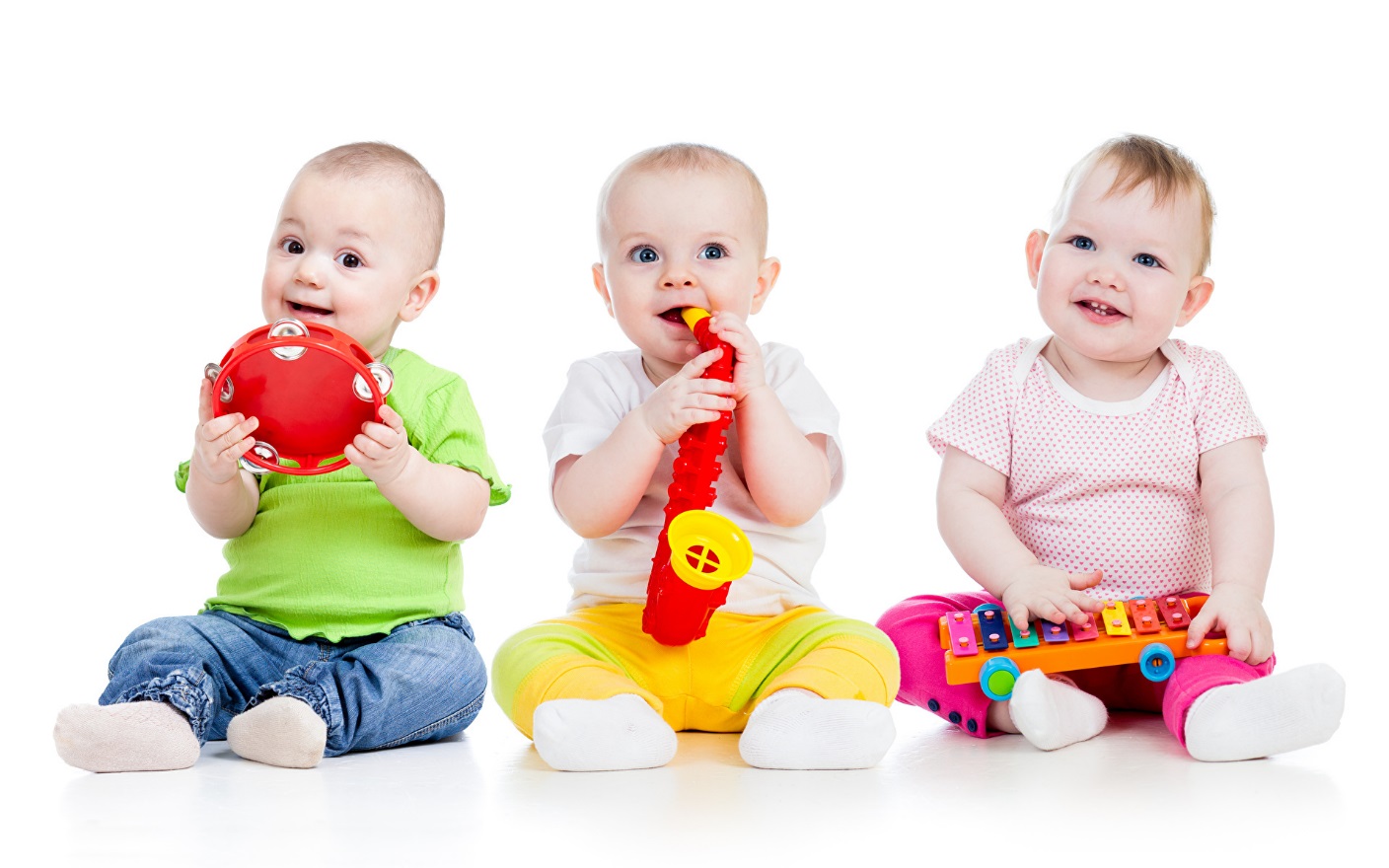 Спасибо за внимание!